Nekaj analize
Spoznajmo polinom
Dana je družina kubičnih polinomov pa,b,c,d(x) = a x^3 + b x^2 + c x + d
Zanimajo nas značilne točke tega polinoma:
Ničle (realne)
Ekstremne točke
Prevoji
Vnos polinoma
Vnos polinoma:
Določimo parametre
a, b, c, d
Vnos kot drsnike
Vnos polinoma
p(x) = a x^3 + b x^2 + c x + d
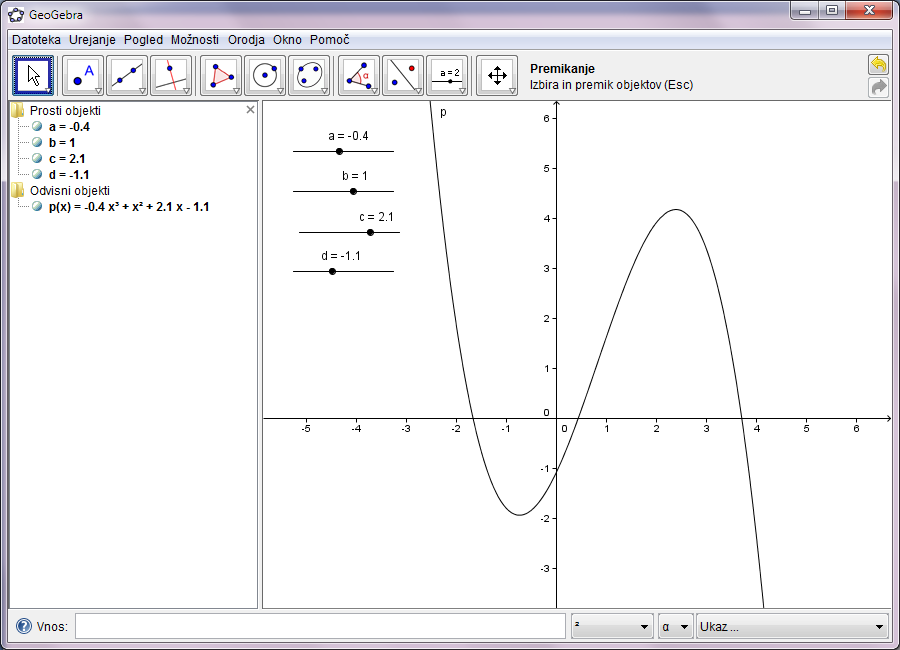 Ničle
ničle = Root[p]
ali po slovensko: ničle = Ničla[p]
Dobimo več ničel
ki se avtomatsko označijo na sliki
in prikažejo v algebrskem oknu
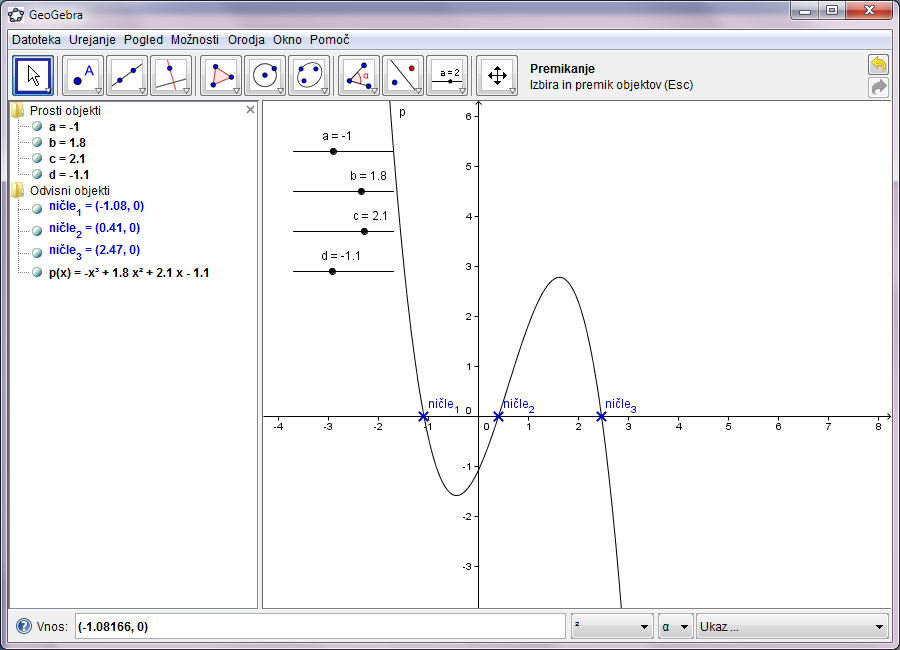 Ekstremne točke
eks = Extremum[p]
Lahko Extremum[p] ali Extremum[p(x)]
Slovensko: eks = Ekstrem[p]
Minimum/maksimum
Označeni točki
Postavimo še tangenti v ekstremnih točkah in ju naredimo črtkani
Tangenta[eks_1, p]
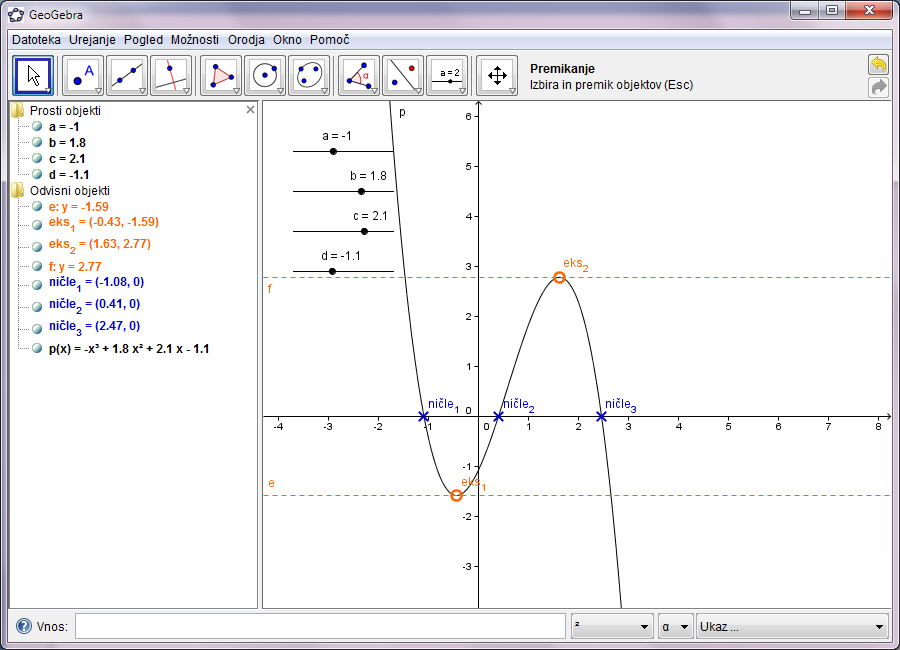 Prevojne točke
Prevojne točke
prevoj = InflectionPoint[p]
prevoj = prevojnaTočka[p]
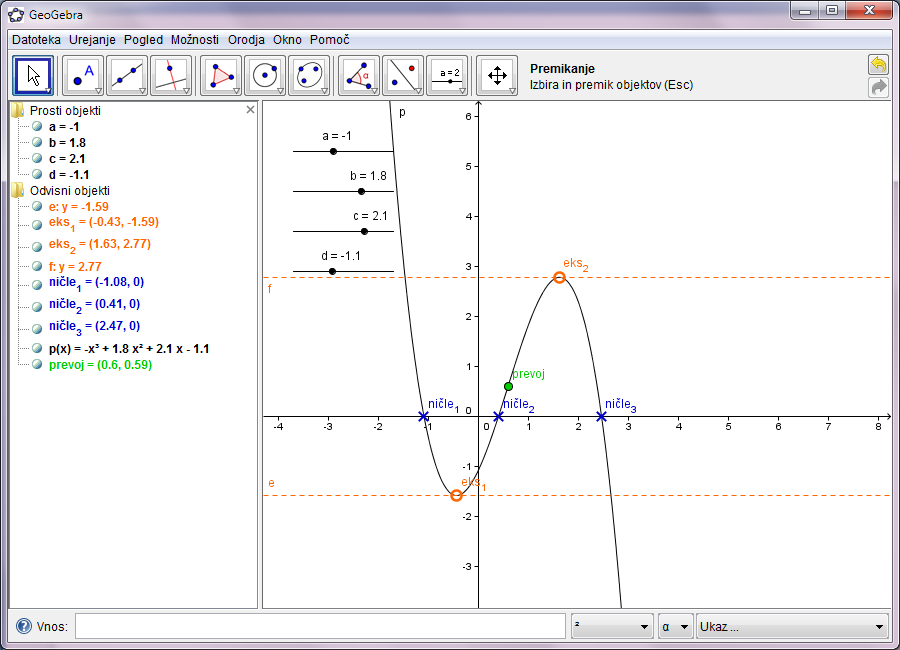 Pozor ob spremembah
Denimo, da polinom spremenimo – recimo da dodamo še x^4
GeoGebra sicer opazi, da smo prej računali ničle, ekstreme in prevoje, a jih poimenuje po svoje
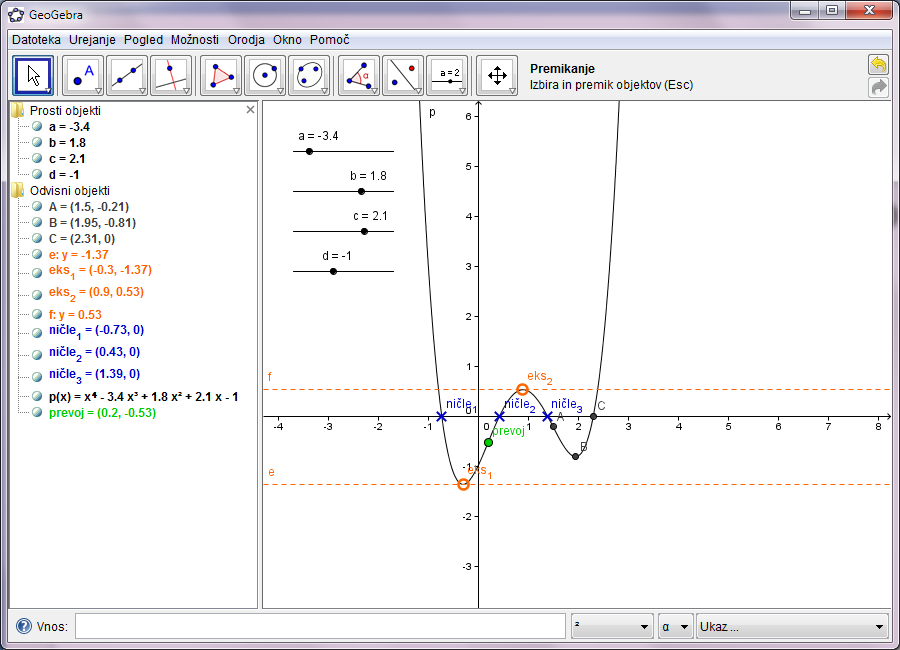 Polinom z določenimi ničlami
Konstruirajmo kubični polinom, ki ima ničle n1, n2, n3
p(x) = a(x- n1)(x-n2)(x-n3)
Prikaz v "razširjeni obliki"
Polinom[p(x)]
pol(x) = Polinom[2*(x-1)(x-3)]
pol(x) = 2x2-6x+4
Pozor: Polinom[a*(x- n1)(x-n2)(x-n3)]
Drugače GeoGebra misli, da je a funkcija (tudi če obstaja število a)
Taylorjeva vrsta
Potenčna vrsta

Aproksimacija funkcije s polinomom 

Ukaz:
TaylorjevaVrsta[f, a, n]
razvoj funkcije f v potenčno vrsto okrog točke x = a reda n
TaylorPolynomial[f, a, n]
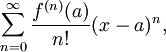 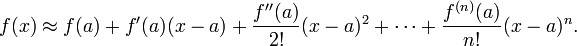 Zgled
cos(2 sin(x)) aproksimiramo s TP
Stopnja z drsnikom
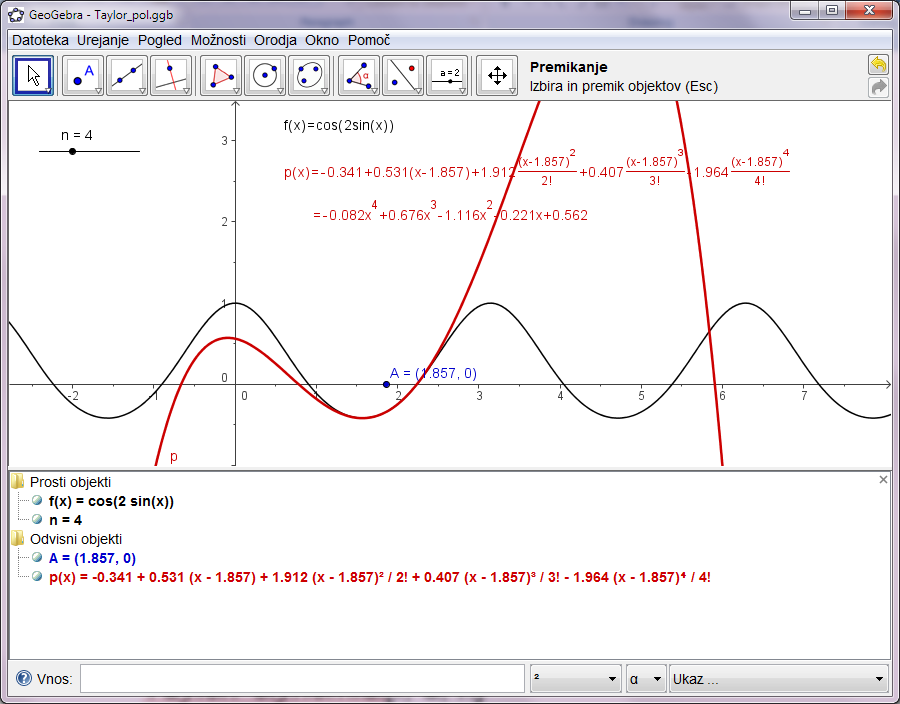 Konstrukcija
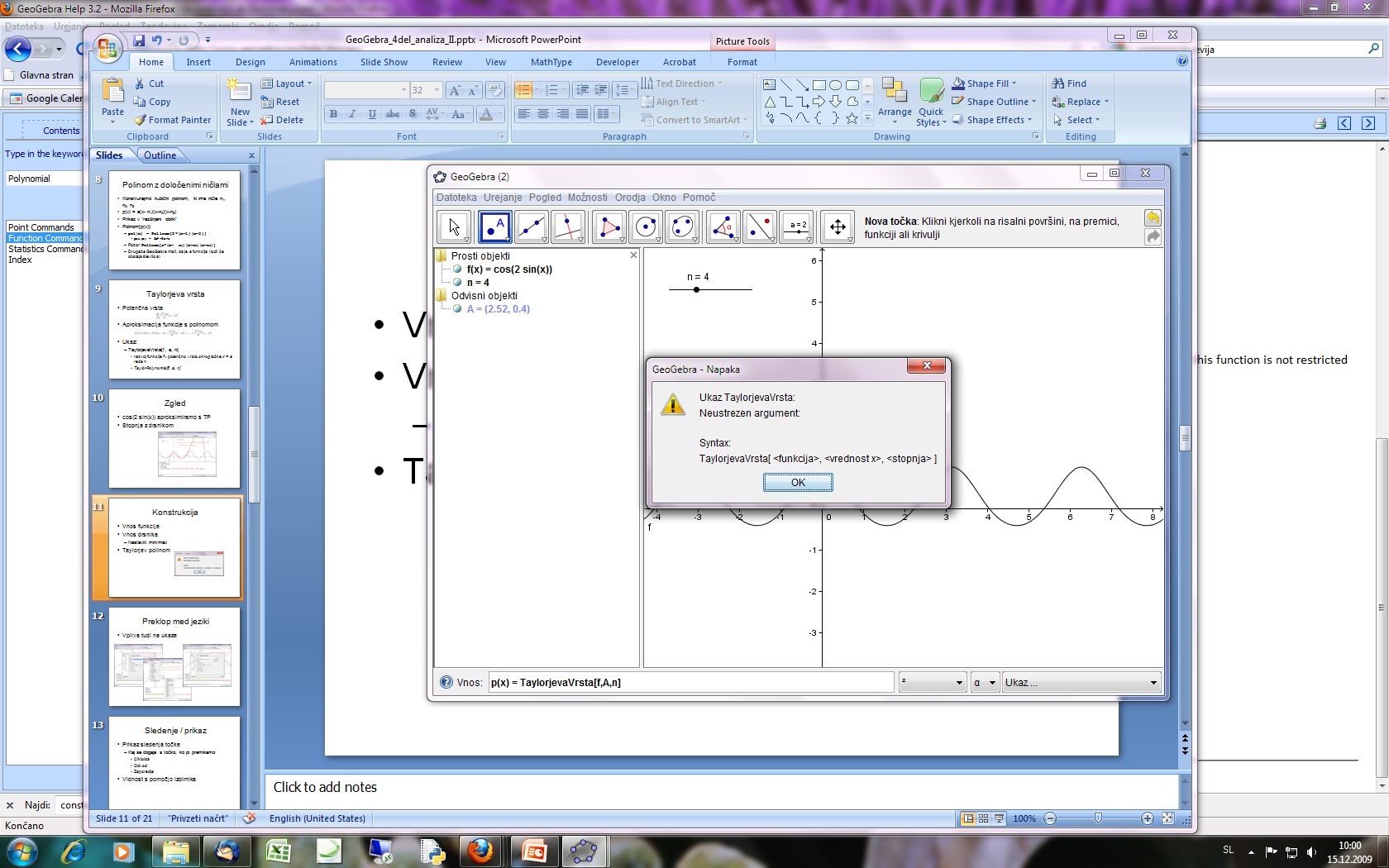 Vnos funkcije
Vnos drsnika
Nastaviti min/max
Taylorjev polinom
p(x) = TaylorjevaVrsta[f,x(A),n]
Prikaz teksta
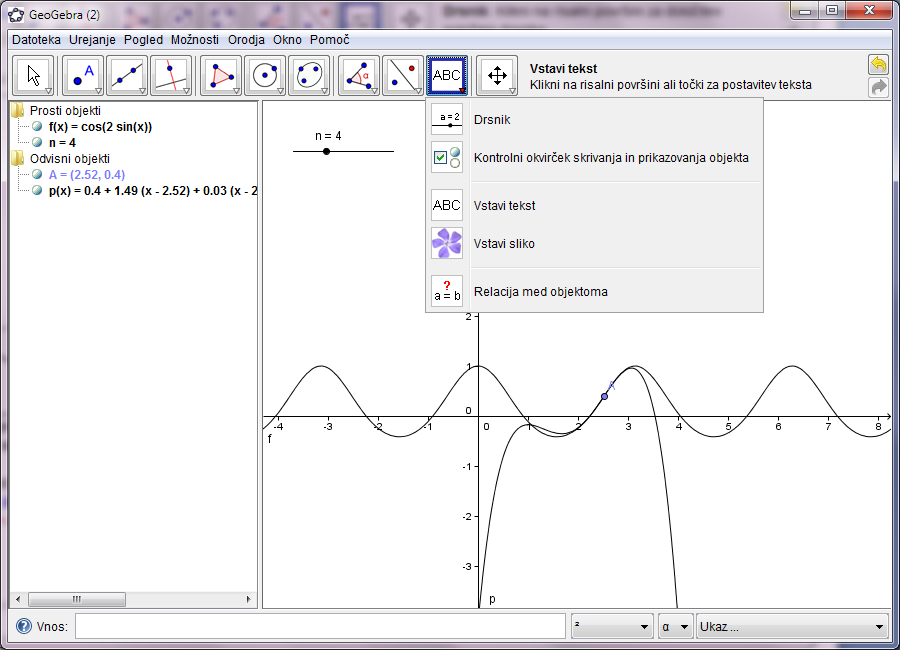 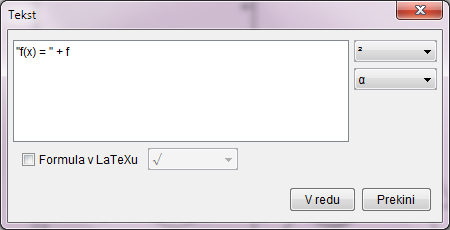 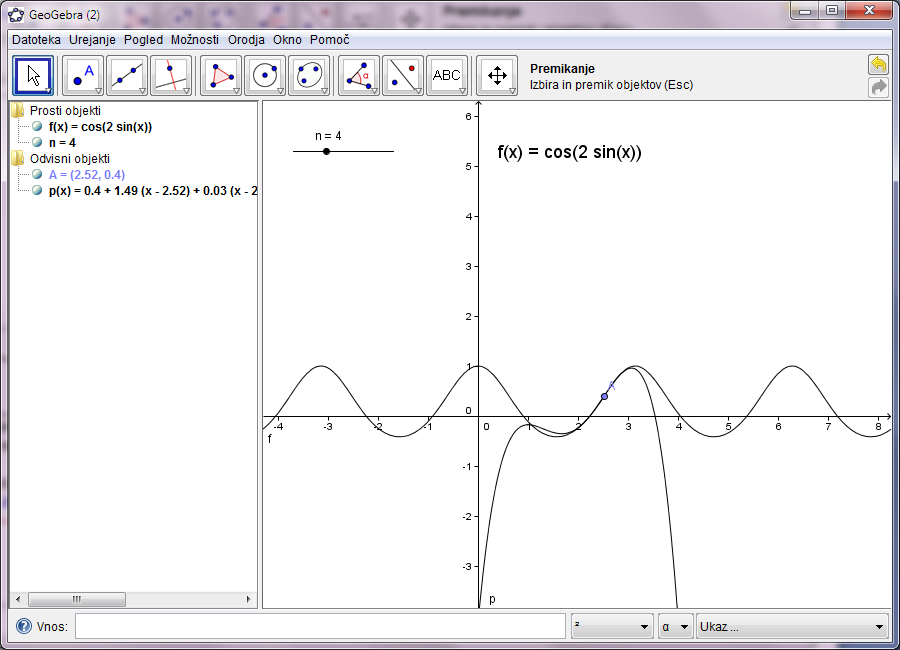 Preklop med jeziki
Vpliva tudi na ukaze
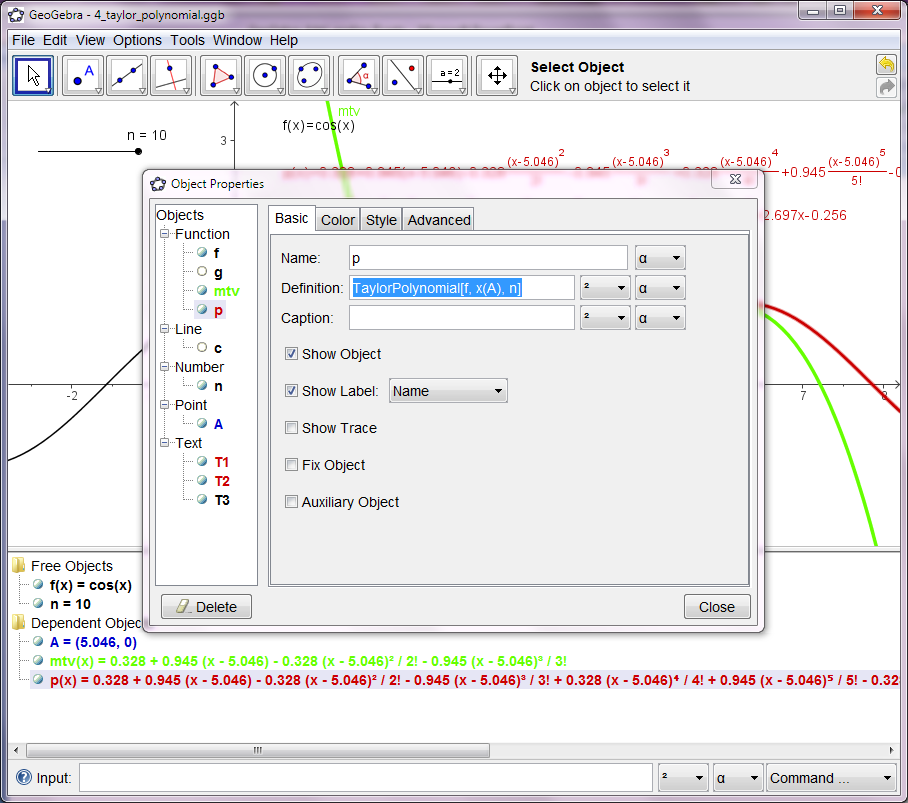 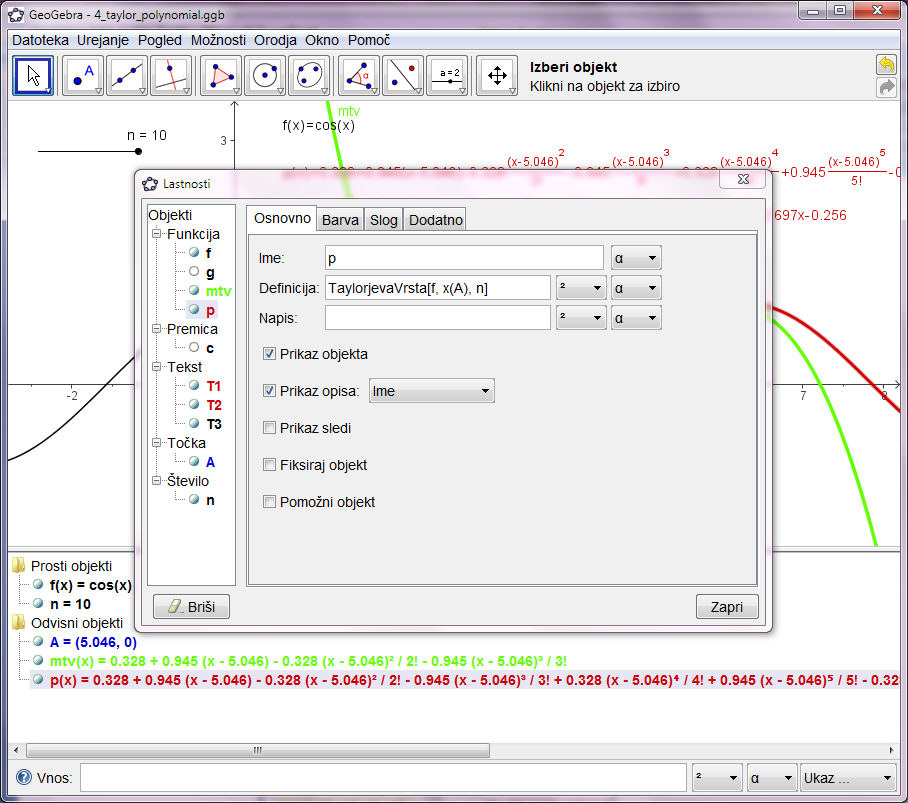 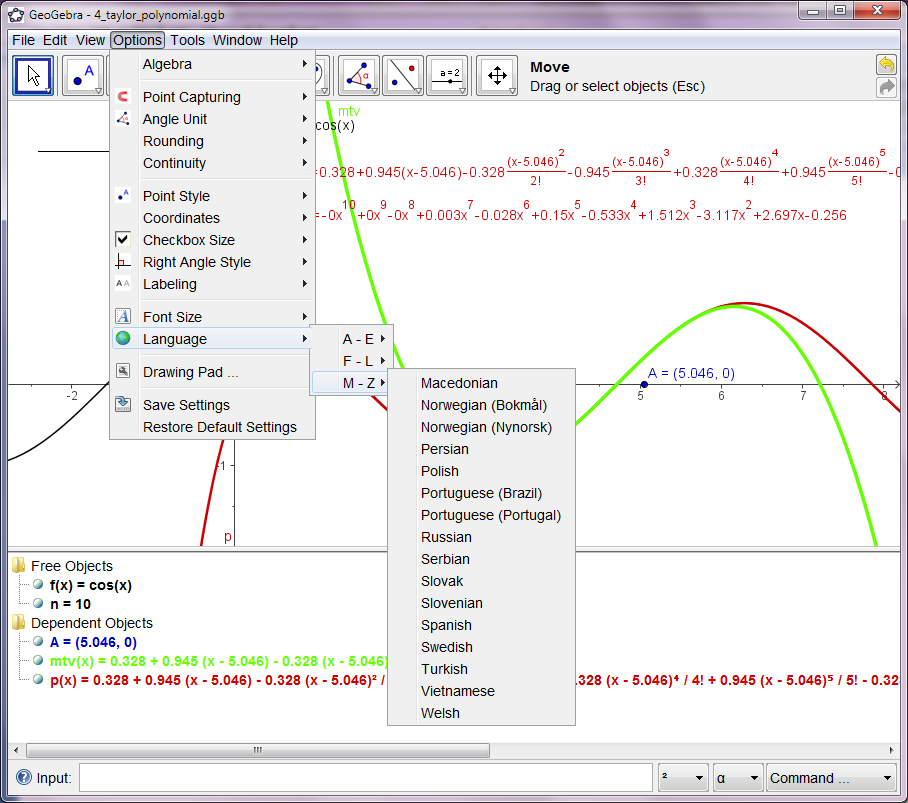